Русская народная вышивка
Учитель ИЗО:
Бережкова Анастасия Петровна
Русская народная вышивка
Цель: Знакомство со старинным русским декоративным искусством
Задачи
Познакомить учащихся со старинной русской народной вышивкой. Сформировать понятие «орнамент».
Развивать эстетический  и художественный вкус, творческую активность и мышление  учащихся.
Способствовать формированию любви к национальному искусству.
Отработать навыки и умения при решении творческих задач на вариацию и импровизацию.
План урока
1. Вышивка как вид народного творчества
2.  Орнамент. Формы, мотивы и значения
3. «Я – художник»
(Создание эскиза орнамента вышивки на полотенце)
Вышивка как вид народного творчества
Задание №1
1)Переведите следующие слова на язык образных знаков:
Солнце 
Дождь
Дерево
Лес
Река
Задание №1. Часть 2
Выстроите те знаки, которые вы только что нарисовали в целостную картину.

Какие черты оказались схожими с работами соседей?
Образы и символы – это язык
Орнамент. Формы, мотивы и значения
Орнамент. Формы, мотивы и значения
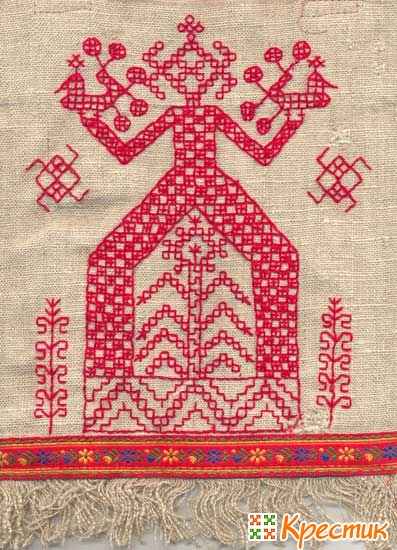 Орнамент. Формы, мотивы и значения
«Я – художник»(Создание эскиза орнамента вышивки на полотенце)
Рекомендуемая технология выполнения эскиза:
1. Определить значение орнамента ( древо жизни, плодородие, вода, земля, животные)
2. Определить состав орнамента ( ритм повтора изображения)
3. Выполнить рисунок из строгих линий
4. Украсить рисунок необходимым геометрическим узором
Домашнее задание
1. Доделать работу
2. Подобрать материал по теме 
« Народный костюм русского севера»